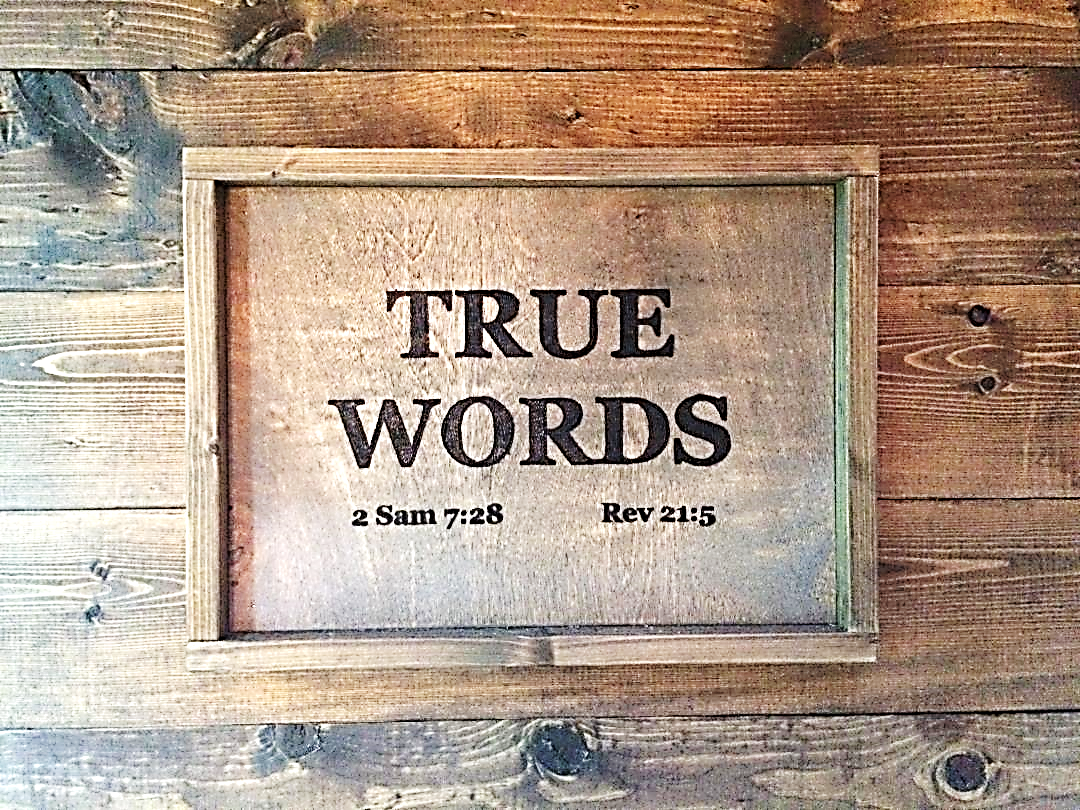 SERMON TITLE
Proverbs
Chapter 12
Proverbs 12:1   Whoso loveth instruction loveth knowledge: but he that hateth reproof is brutish.
True Words Christian Church
Proverbs 2:10-12   When wisdom entereth into thine heart, and knowledge is pleasant unto thy soul;  11 Discretion shall preserve thee, understanding shall keep thee:  12 To deliver thee from the way of the evil man, from the man that speaketh froward things;
True Words Christian Church
Proverbs 12:2   A good man obtaineth favour of the LORD: but a man of wicked devices will he condemn.
True Words Christian Church
Proverbs 8:34-36   Blessed is the man that heareth me, watching daily at my gates, waiting at the posts of my doors.  35 For whoso findeth me findeth life, and shall obtain favour of the LORD.  36 But he that sinneth against me wrongeth his own soul: all they that hate me love death.
True Words Christian Church
Psalm 112:4-5   Unto the upright there ariseth light in the darkness: he is gracious, and full of compassion, and righteous.  5 A good man sheweth favour, and lendeth: he will guide his affairs with discretion.
True Words Christian Church
Acts 11:22-24   Then tidings of these things came unto the ears of the church which was in Jerusalem: and they sent forth Barnabas, that he should go as far as Antioch.  23 Who, when he came, and had seen the grace of God, was glad, and exhorted them all, that with purpose of heart they would cleave unto the Lord.  24 For he was a good man, and full of the Holy Ghost and of faith: and much people was added unto the Lord.
True Words Christian Church
Proverbs 12:3   A man shall not be established by wickedness: but the root of the righteous shall not be moved.
True Words Christian Church
Matthew 18:10   Take heed that ye despise not one of these little ones; for I say unto you, That in heaven their angels do always behold the face of my Father which is in heaven.
True Words Christian Church
Revelation 5:5   And one of the elders saith unto me, Weep not: behold, the Lion of the tribe of Juda, the Root of David, hath prevailed to open the book, and to loose the seven seals thereof.
True Words Christian Church
Romans 11:16   For if the firstfruit be holy, the lump is also holy: and if the root be holy, so are the branches.
True Words Christian Church
Colossians 2:6-8   As ye have therefore received Christ Jesus the Lord, so walk ye in him:  7 Rooted and built up in him, and stablished in the faith, as ye have been taught, abounding therein with thanksgiving.  8 Beware lest any man spoil you through philosophy and vain deceit, after the tradition of men, after the rudiments of the world, and not after Christ.
True Words Christian Church
Proverbs 12:4   A virtuous woman is a crown to her husband: but she that maketh ashamed is as rottenness in his bones.
True Words Christian Church
Proverbs 31:10-12   Who can find a virtuous woman? for her price is far above rubies.  11 The heart of her husband doth safely trust in her, so that he shall have no need of spoil.  12 She will do him good and not evil all the days of her life.
True Words Christian Church
Proverbs 31:13-15   She seeketh wool, and flax, and worketh willingly with her hands.  14 She is like the merchants' ships; she bringeth her food from afar.  15 She riseth also while it is yet night, and giveth meat to her household, and a portion to her maidens.
True Words Christian Church
Proverbs 31:16-18   She considereth a field, and buyeth it: with the fruit of her hands she planteth a vineyard.  17 She girdeth her loins with strength, and strengtheneth her arms.  18 She perceiveth that her merchandise is good: her candle goeth not out by night.
True Words Christian Church
Proverbs 31:19-21   She layeth her hands to the spindle, and her hands hold the distaff.  20 She stretcheth out her hand to the poor; yea, she reacheth forth her hands to the needy.  21 She is not afraid of the snow for her household: for all her household are clothed with scarlet.
True Words Christian Church
Proverbs 31:22-24   She maketh herself coverings of tapestry; her clothing is silk and purple.  23 Her husband is known in the gates, when he sitteth among the elders of the land.  24 She maketh fine linen, and selleth it; and delivereth girdles unto the merchant.
True Words Christian Church
Proverbs 31:25-26   Strength and honour are her clothing; and she shall rejoice in time to come.  26 She openeth her mouth with wisdom; and in her tongue is the law of kindness.
True Words Christian Church
Proverbs 31:27   She looketh well to the ways of her household, and eateth not the bread of idleness.
True Words Christian Church
Proverbs 12:5   The thoughts of the righteous are right: but the counsels of the wicked are deceit.
True Words Christian Church
Proverbs 12:6   The words of the wicked are to lie in wait for blood: but the mouth of the upright shall deliver them.
True Words Christian Church
Proverbs 14:3   In the mouth of the foolish is a rod of pride: but the lips of the wise shall preserve them.
True Words Christian Church
Proverbs 12:7   The wicked are overthrown, and are not: but the house of the righteous shall stand.
True Words Christian Church
Proverbs 12:8   A man shall be commended according to his wisdom: but he that is of a perverse heart shall be despised.
True Words Christian Church
Proverbs 12:9   He that is despised, and hath a servant, is better than he that honoureth himself, and lacketh bread.
True Words Christian Church
Proverbs 13:7   There is that maketh himself rich, yet hath nothing: there is that maketh himself poor, yet hath great riches.
True Words Christian Church
Proverbs 12:10   A righteous man regardeth the life of his beast: but the tender mercies of the wicked are cruel.
True Words Christian Church
Proverbs 12:11   He that tilleth his land shall be satisfied with bread: but he that followeth vain persons is void of understanding.
True Words Christian Church
Proverbs 12:12   The wicked desireth the net of evil men: but the root of the righteous yieldeth fruit.
True Words Christian Church
Proverbs 12:13   The wicked is snared by the transgression of his lips: but the just shall come out of trouble.
True Words Christian Church
Proverbs 12:14   A man shall be satisfied with good by the fruit of his mouth: and the recompence of a man's hands shall be rendered unto him.
True Words Christian Church
Proverbs 13:2   A man shall eat good by the fruit of his mouth: but the soul of the transgressors shall eat violence.
True Words Christian Church
Proverbs 18:20-21   A man's belly shall be satisfied with the fruit of his mouth; and with the increase of his lips shall he be filled.  21 Death and life are in the power of the tongue: and they that love it shall eat the fruit thereof.
True Words Christian Church
Proverbs 12:15   The way of a fool is right in his own eyes: but he that hearkeneth unto counsel is wise.
True Words Christian Church
Proverbs 12:16   A fool's wrath is presently known: but a prudent man covereth shame.
True Words Christian Church
Proverbs 17:9   He that covereth a transgression seeketh love; but he that repeateth a matter separateth very friends.
True Words Christian Church
Proverbs 29:11   A fool uttereth all his mind: but a wise man keepeth it in till afterwards.
True Words Christian Church
Proverbs 12:17   He that speaketh truth sheweth forth righteousness: but a false witness deceit.
True Words Christian Church
Proverbs 12:18   There is that speaketh like the piercings of a sword: but the tongue of the wise is health.
True Words Christian Church
Proverbs 12:19   The lip of truth shall be established for ever: but a lying tongue is but for a moment.
True Words Christian Church
Proverbs 12:20   Deceit is in the heart of them that imagine evil: but to the counsellers of peace is joy.
True Words Christian Church
Proverbs 12:21   There shall no evil happen to the just: but the wicked shall be filled with mischief.
True Words Christian Church
Proverbs 12:22   Lying lips are abomination to the LORD: but they that deal truly are his delight.
True Words Christian Church
Proverbs 6:16-17   These six things doth the LORD hate: yea, seven are an abomination unto him:  17 A proud look, a lying tongue, and hands that shed innocent blood,
True Words Christian Church
Psalm 5:6   Thou shalt destroy them that speak leasing: the LORD will abhor the bloody and deceitful man.
True Words Christian Church
Revelation 21:8   But the fearful, and unbelieving, and the abominable, and murderers, and whoremongers, and sorcerers, and idolaters, and all liars, shall have their part in the lake which burneth with fire and brimstone: which is the second death.
True Words Christian Church
Revelation 22:14-15   Blessed are they that do his commandments, that they may have right to the tree of life, and may enter in through the gates into the city.  15 For without are dogs, and sorcerers, and whoremongers, and murderers, and idolaters, and whosoever loveth and maketh a lie.
True Words Christian Church
Proverbs 12:23   A prudent man concealeth knowledge: but the heart of fools proclaimeth foolishness.
True Words Christian Church
Proverbs 12:24   The hand of the diligent shall bear rule: but the slothful shall be under tribute.
True Words Christian Church
Proverbs 10:4   He becometh poor that dealeth with a slack hand: but the hand of the diligent maketh rich.
True Words Christian Church
Proverbs 13:4   The soul of the sluggard desireth, and hath nothing: but the soul of the diligent shall be made fat.
True Words Christian Church
Proverbs 12:25   Heaviness in the heart of man maketh it stoop: but a good word maketh it glad.
True Words Christian Church
Proverbs 12:26   The righteous is more excellent than his neighbour: but the way of the wicked seduceth them.
True Words Christian Church
Proverbs 12:27   The slothful man roasteth not that which he took in hunting: but the substance of a diligent man is precious.
True Words Christian Church
Proverbs 15:16   Better is little with the fear of the LORD than great treasure and trouble therewith.
True Words Christian Church
Proverbs 16:8   Better is a little with righteousness than great revenues without right.
True Words Christian Church
Psalm 37:16   A little that a righteous man hath is better than the riches of many wicked.
True Words Christian Church
Proverbs 12:28   In the way of righteousness is life; and in the pathway thereof there is no death.
True Words Christian Church